Sections 5.4
Binomial Random Variables
Ezra Halleck, City Tech (CUNY), Spring 2023
Reminder of Opening Example from part 1
When you purchase a lottery ticket for $5 and you don’t win anything, then your “earnings” are – 5. If you get a $20 prize, then your earnings are 20 – 5 = 15. 
Playing the lottery and determining your earnings is an experiment with a numeric outcome and hence is an example of a random variable.
2
5.4 The Binomial Probability Distribution
The Binomial Experiment
The Binomial Probability Distribution & Binomial Formula
Using the Table of Binomial Probabilities
Probability of Success & Shape of the Binomial Distribution
Mean and Standard Deviation of the Binomial Distribution
3
The Binomial Experiment
Conditions of a Binomial Experiment
A binomial experiment satisfies the following 4 conditions:
There are a fixed number n trials.
Each trial has two possible outcomes.
The probabilities remain constant for each trial.
The trials are independent.
4
Example 5-9
5
Example 5-10
Are these experiments binomial?
(a) 75% of students at a college with a large student population use Instagram. A sample of 3 students from this college is selected, and these students are asked whether or not they use Instagram. 
(b) In a group of 12 students at a college, 9 use Instagram. 3 students are selected from this group of 12 and are asked whether or not they use Instagram.
6
Example 5-10: continued
In short “yes” for (a) and “no” for (b).
(a) The key word here is “large” so that we can assume that the probabilities don’t change.
(b) In such a small pool, as students are selected, the probabilities change. This is hypergeometric.
Let's look at each of the four conditions separately:
Both these examples consist of three trials. 
Each trial has two outcomes: a student uses Instagram or a student does not use Instagram.
Only for (a) do the probabilities stay constant.
Again only (a) has independence, as what happens in one trial affects what the probabilities are for the next trial in (b).
7
The Binomial Probability Distribution and Binomial Formula
8
Example 5-11
75% of students at a college with a large student population use Instagram. 
In a group of 12 students at a college, 9 use Instagram. 
In each of these scenarios:
3 students are selected and asked whether or not they use Instagram.
What is the probability that exactly two of the 3 selected use Instagram?
9
Example 5-11: Binomial Solution
Here, we are given that:
 n = 3, x = 2, and p = .75 
The probability of two successes is denoted by P(x = 2) or P(2)
10
Example 5-11: Binomial vs Hypergeometric
11
Example 5-11: Binomial vs Hypergeometric
12
Example 5-11: Binomial vs Hypergeometric
13
Example 5-11: Binomial vs Hypergeometric
Note how the hypergeometric probability is substantially greater.
This discrepancy will lessen with larger pool size.
14
Example 5-12
At City Delivery, providing high-quality service to customers is the top priority of the management.
City Delivery guarantees a refund of all charges if a package it is delivering does not arrive at its destination within 6 hours.
It is known from past data that despite all efforts, 10% of the packages delivered by this company do not arrive at their destinations on time.
Suppose a company delivers 10 packages through City Delivery.
(a) Find the probability that exactly one of these 10 packages will not arrive at its destination within the 6 hours.
(b) Find the probability that at most one of these 10 packages will not arrive at its destination within the 6 hours.
15
Example 5-12: Solution
16
Example 5-13
According to a survey, 33% of American workers do not plan to change their jobs in the near future.
Let x denote the number of workers in a random sample of 3 who do not plan to change their jobs in the near future.
Write the probability distribution of x and draw a histogram for this probability distribution.
n = total workers in sample = 3
p = P(worker does not plan to change his/her job) = .33
q = P(a worker does plan to change his/her job) = 1 −.33 = .67
17
Example 5-13: (2 of 3)
18
Example 5-13: (3 of 3)
19
Example 5-13: using Excel to make table and graph
20
Example 5-13: using TI84 to make table and graph
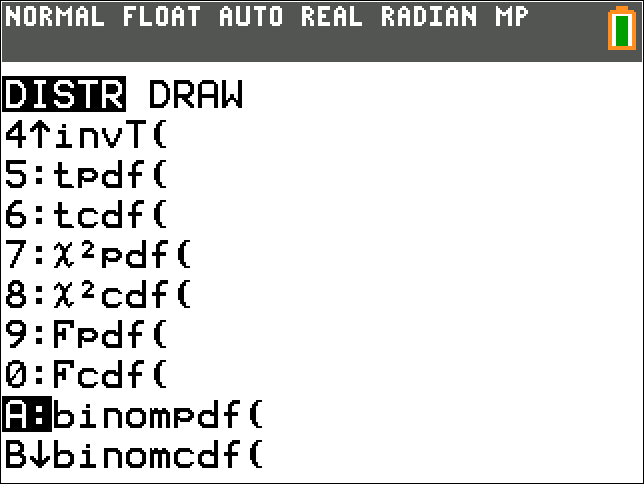 In L1, put the numbers 0-3. 
For L2, go to the top (label) row.
Go to distr (2nd vars), scroll to A:binompdf
Put in the values of n and p. For x, use L1.
Hit enter twice



			To get line graph of the distribution,
			put in the items as pictured
			do zoomstat
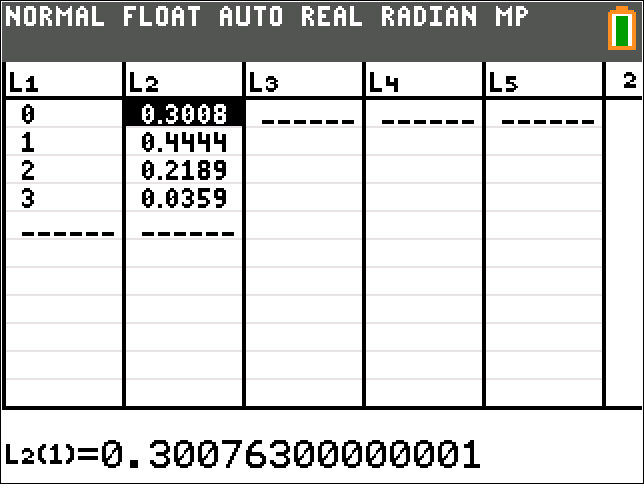 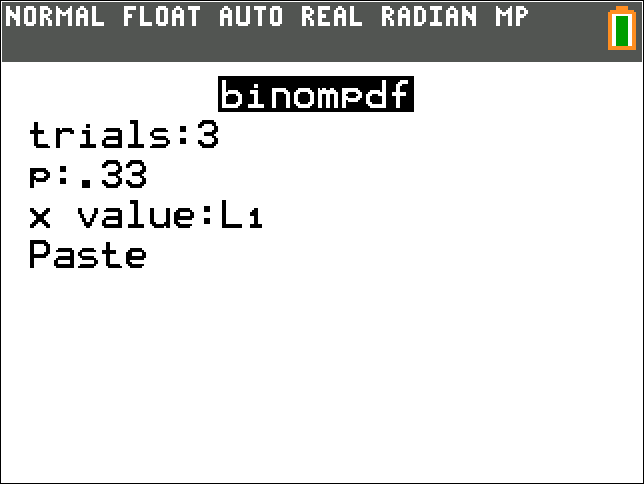 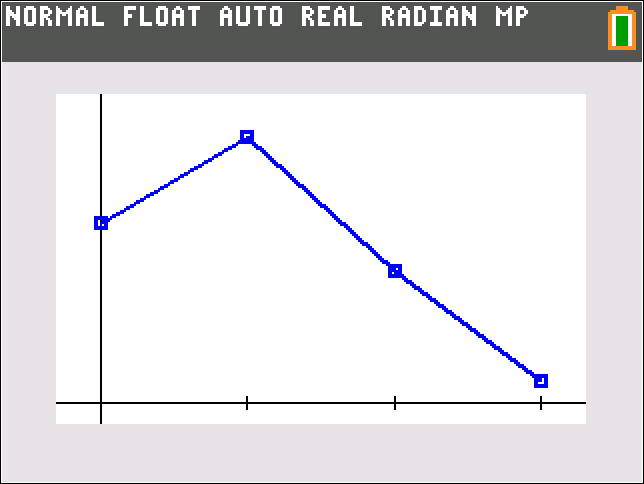 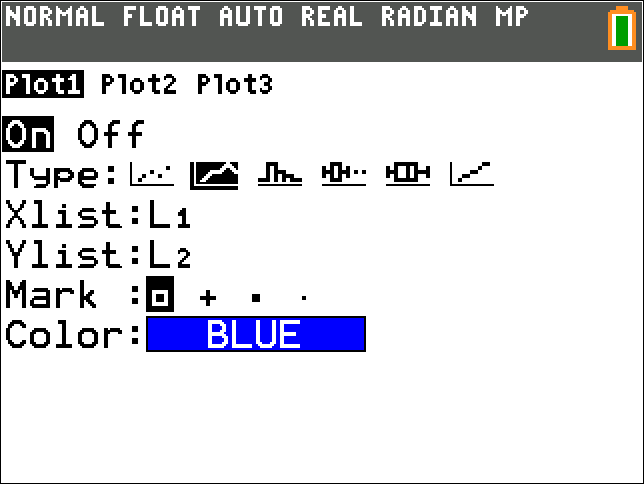 21
Example 5-14
According to a survey, 30% of college students said that they spend too much time on social media.
(The remaining 70% said that they do not spend too much time on social media or had no opinion.)
Suppose this result holds true for the current population of all college students. A random sample of 6 college students is selected.
Find the probability that:
(a) exactly 3 of these 6 college students spend too much time on social media;
(b) at most 2 of these 6 college students spend too much time on social media;
(c) at least 3 of these 6 college students spend too much time on social media.
Let x be the # who say that they spend too much time on social media:
(d) find the probability distribution of x and draw a histogram.
22
5-14: Probability distribution and histogram
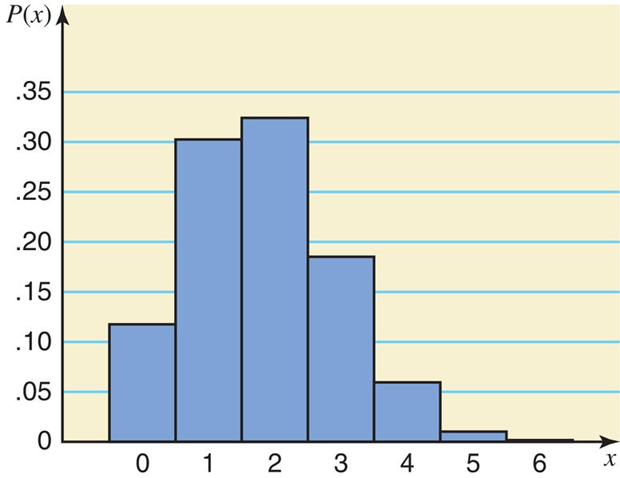 23
Example 5-14: Solution to parts a, b, c
(a)
(b)
(c)
Note how (b) and (c) are complements so that we could have just subtracted 1 minus the answer to (b) to get the answer for (c).
24
Example 5-14: Solution to a, b, c; TI84
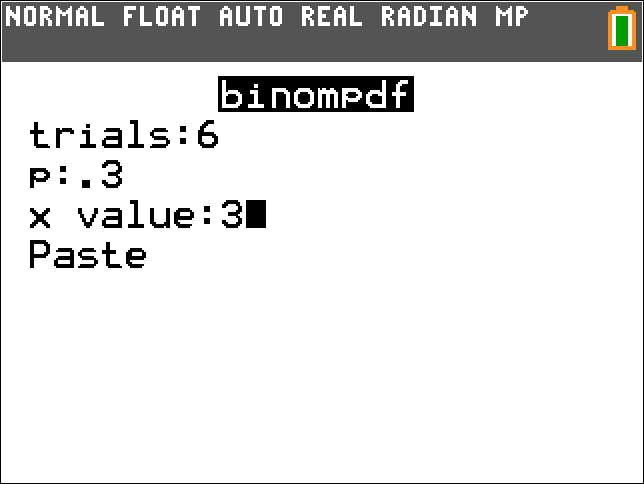 (a)
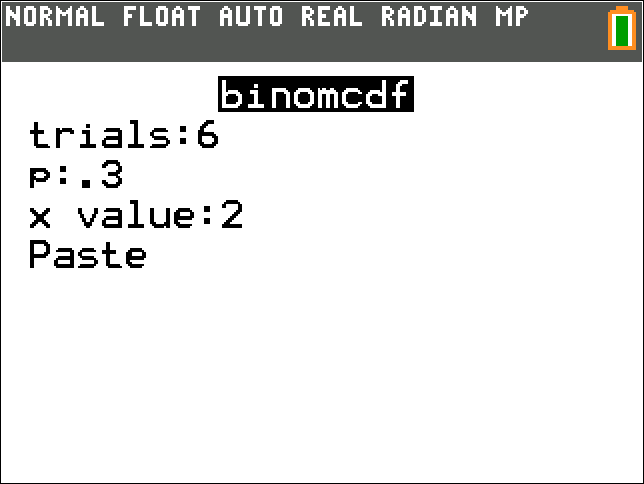 (b) Use binomcdf:
(c) Find complement of (b):
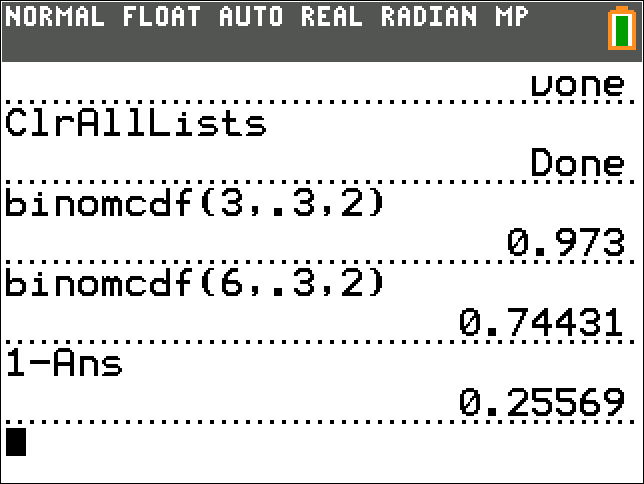 25
Probability of Success and the Shape of the Binomial Distribution
For any number of trials n:
The binomial probability distribution is symmetric if p  =.50.
The binomial probability distribution is skewed to the right if p is less than .50.
The binomial probability distribution is skewed to the left if p is greater than .50.
26
Symmetric binomial (n = 4 and p = .50)
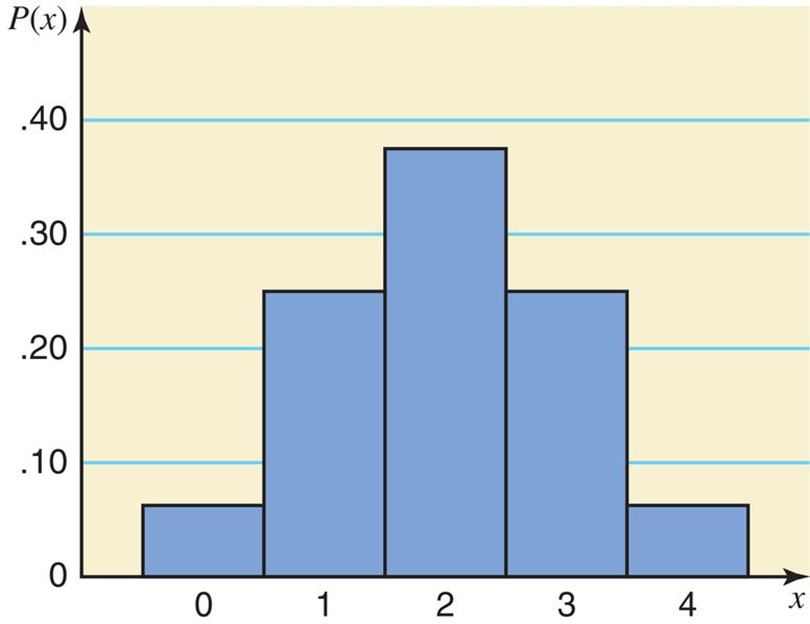 27
Skewed right binomial (n = 4 and p = .30)
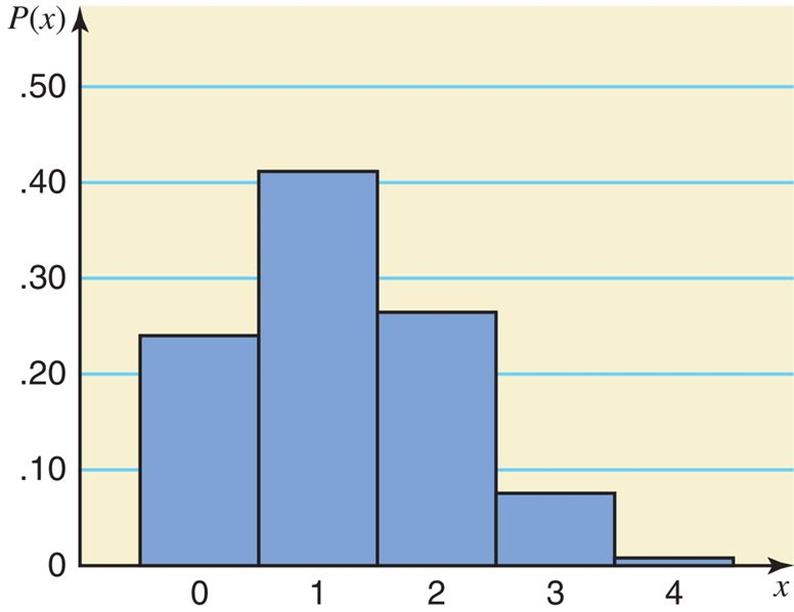 28
Skewed left binomial (n = 4 and p = .80)
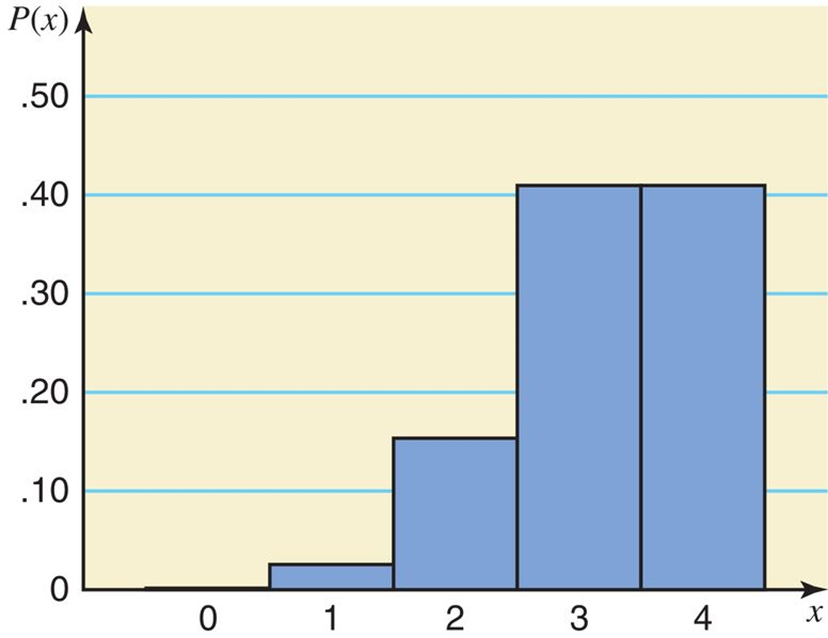 29
Mean and Standard Deviation of the Binomial Distribution
The mean and standard deviation of a binomial distribution are, respectively,
where n is the total number of trials, p is the probability of success, and q is the probability of failure.
30
Example 5-15
According to a Pew Research Center survey, 22.8% of U.S. adults do not have a religious affiliation (Time, 5/25/15).
A sample of 50 U.S. adults is randomly selected.
Let x be the number of adults in this sample who do not have a religious affiliation.
Find the mean & standard deviation of the probability distribution of x.
n = 50, p = .228, and q = .772
Using the formulas for the mean and standard deviation:
31